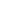 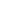 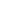 Social Media for Science Outreach: How to spread ideas, recruit students, & network with colleagues
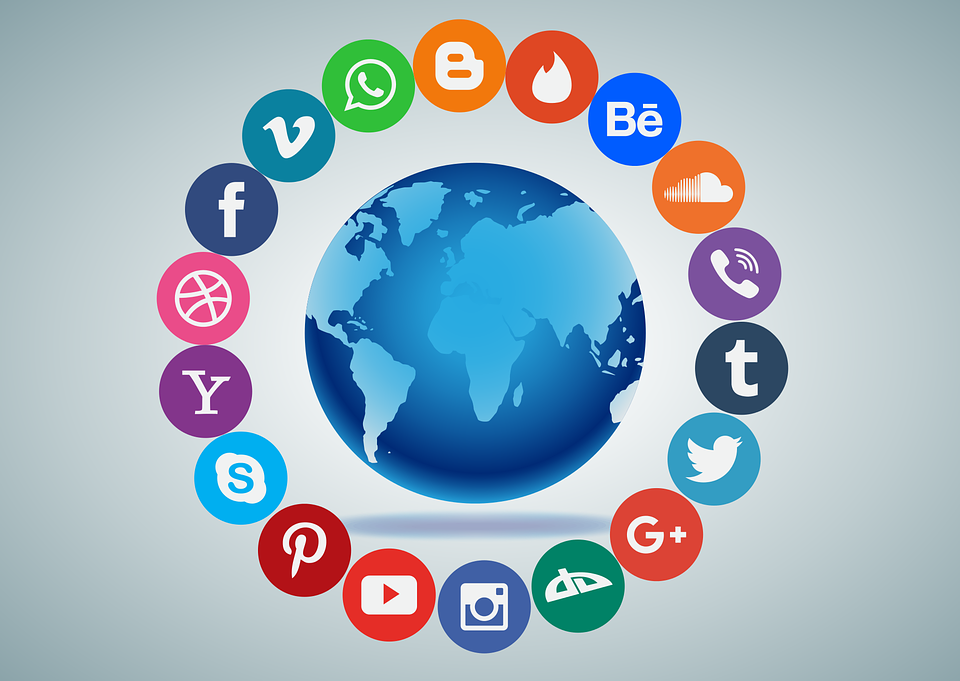 Geoffrey Miller
Psychology Colloquium, 
University of New Mexico, Aug 30, 2019
Here at University of New Mexico, we’re in the middle of a desert
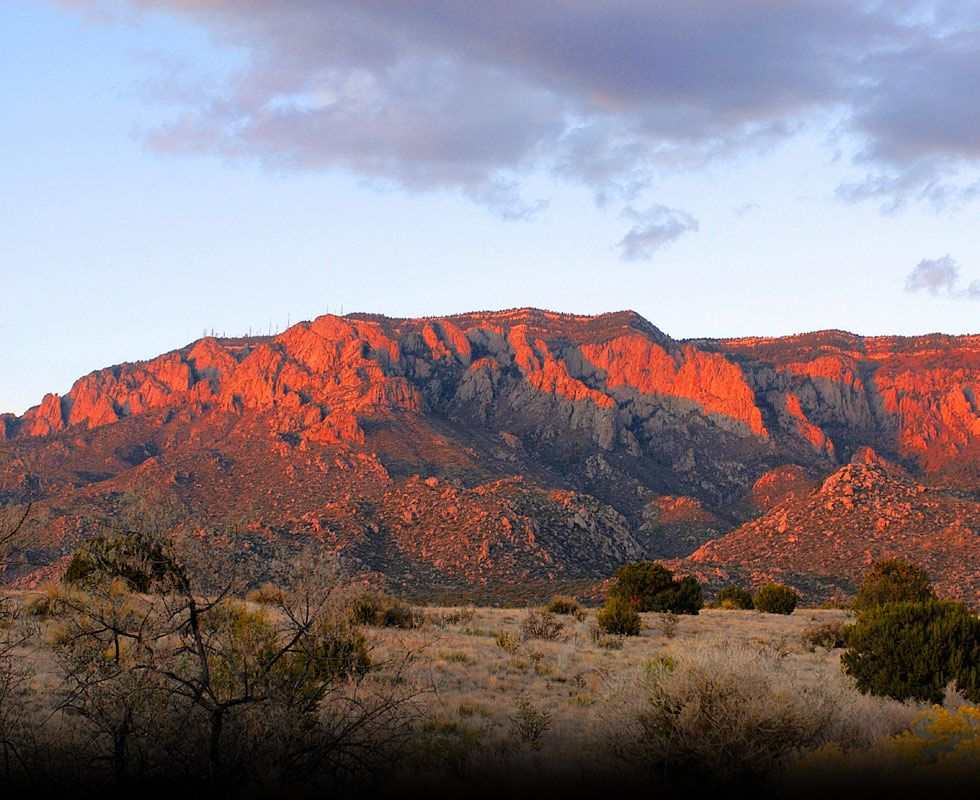 There aren’t many other people around
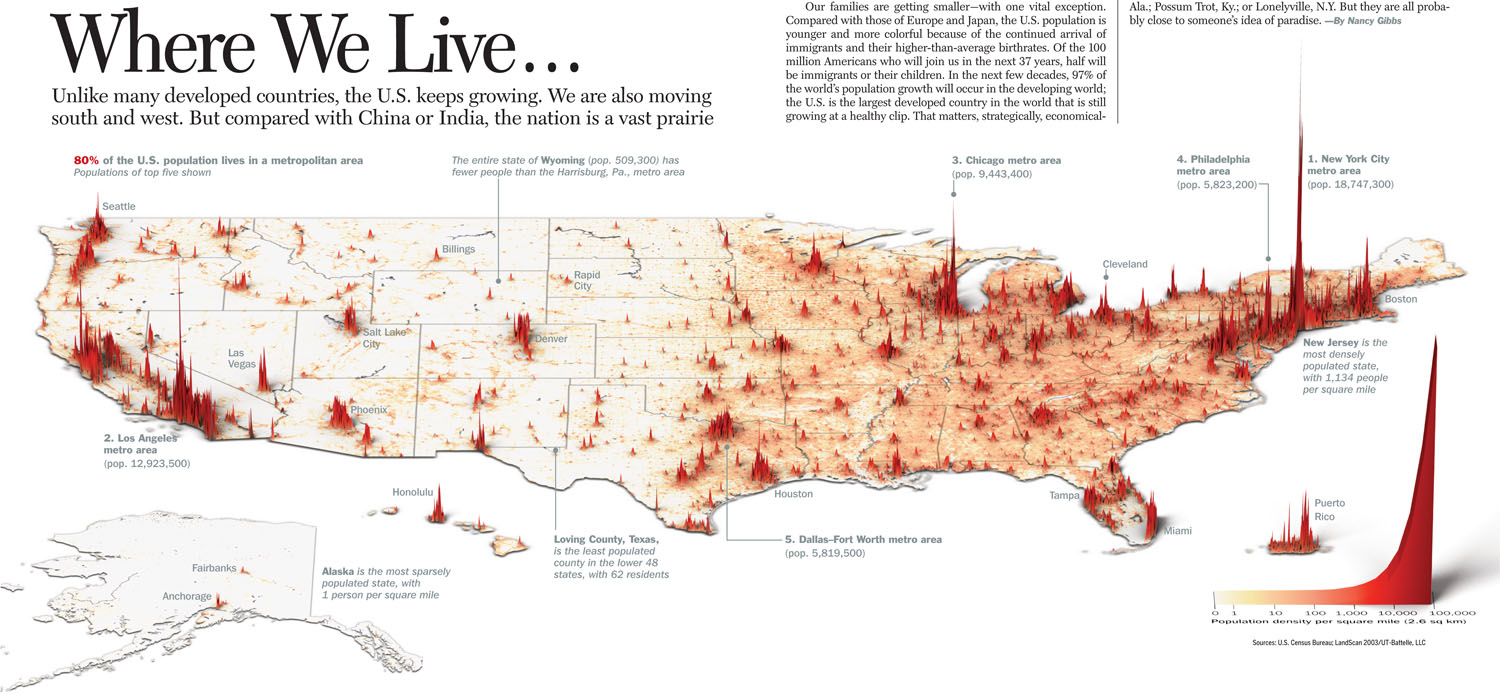 The nearest other research universities are far away
Arizona
ASU, Tempe: 410 miles
U of A, Tucson: 450 miles
Colorado
UC Boulder: 475 miles
Texas
UT Austin: 700 miles
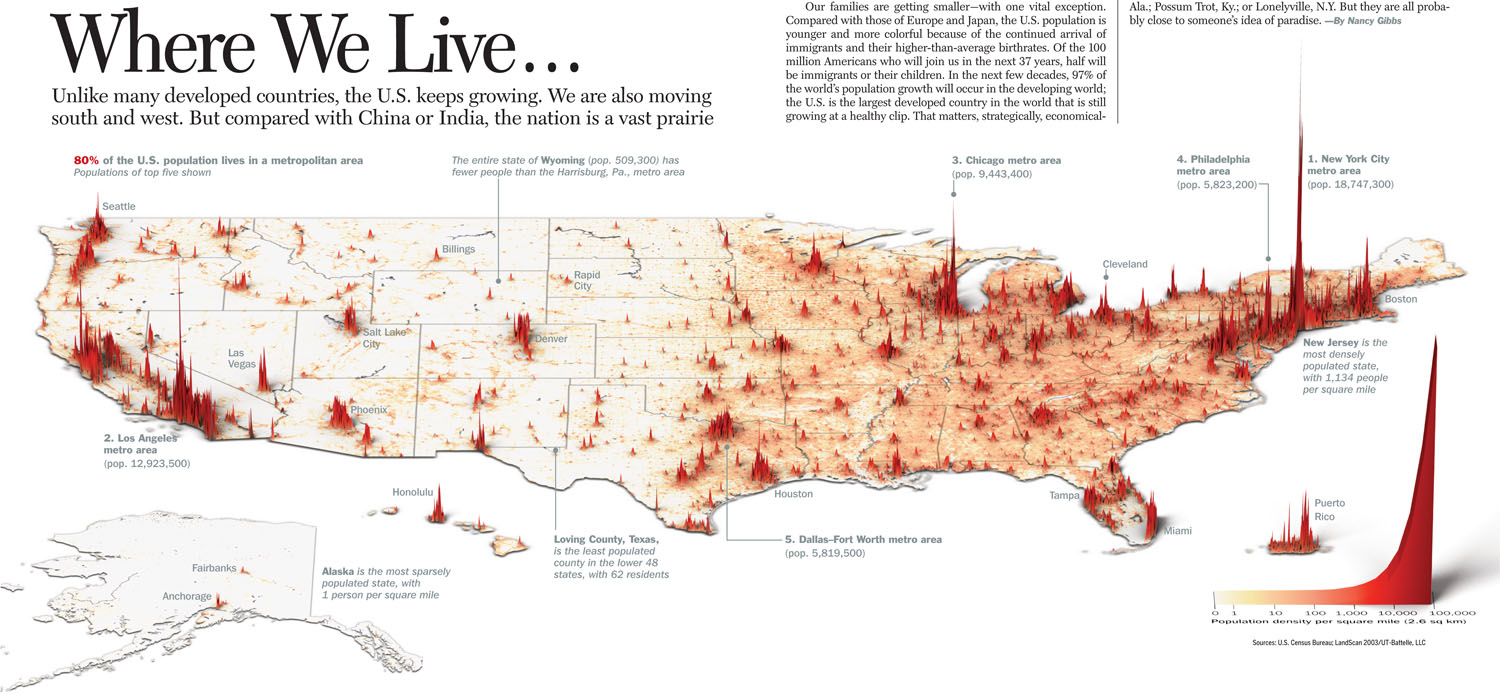 It’s hard to fly to conferences & visit colleagues (given few direct flights from ABQ)
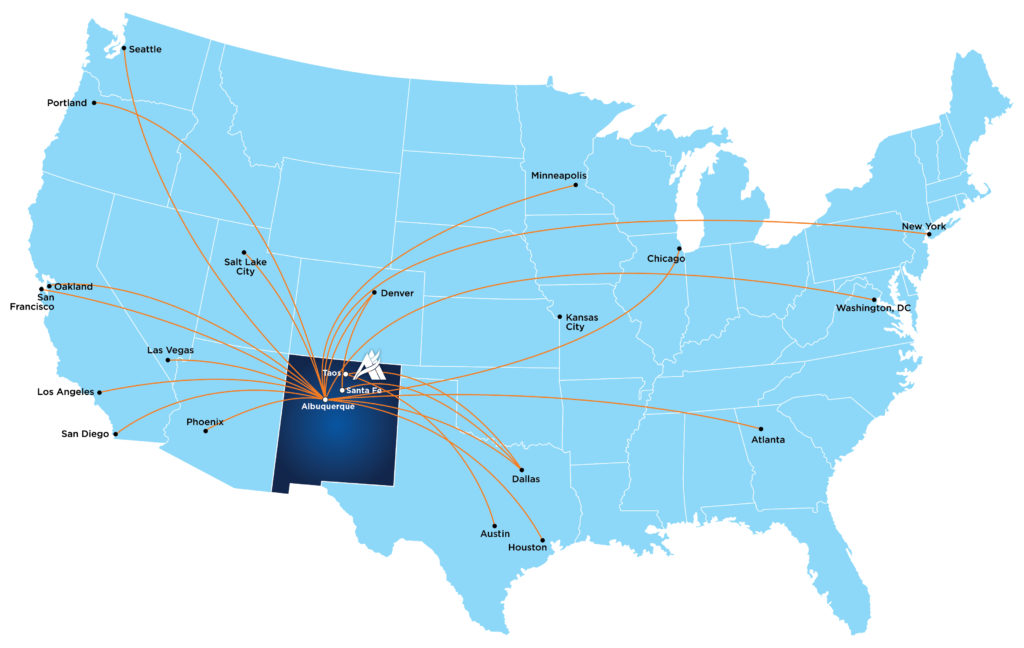 Most science happens far away (here’s country size proportional to science papers published)
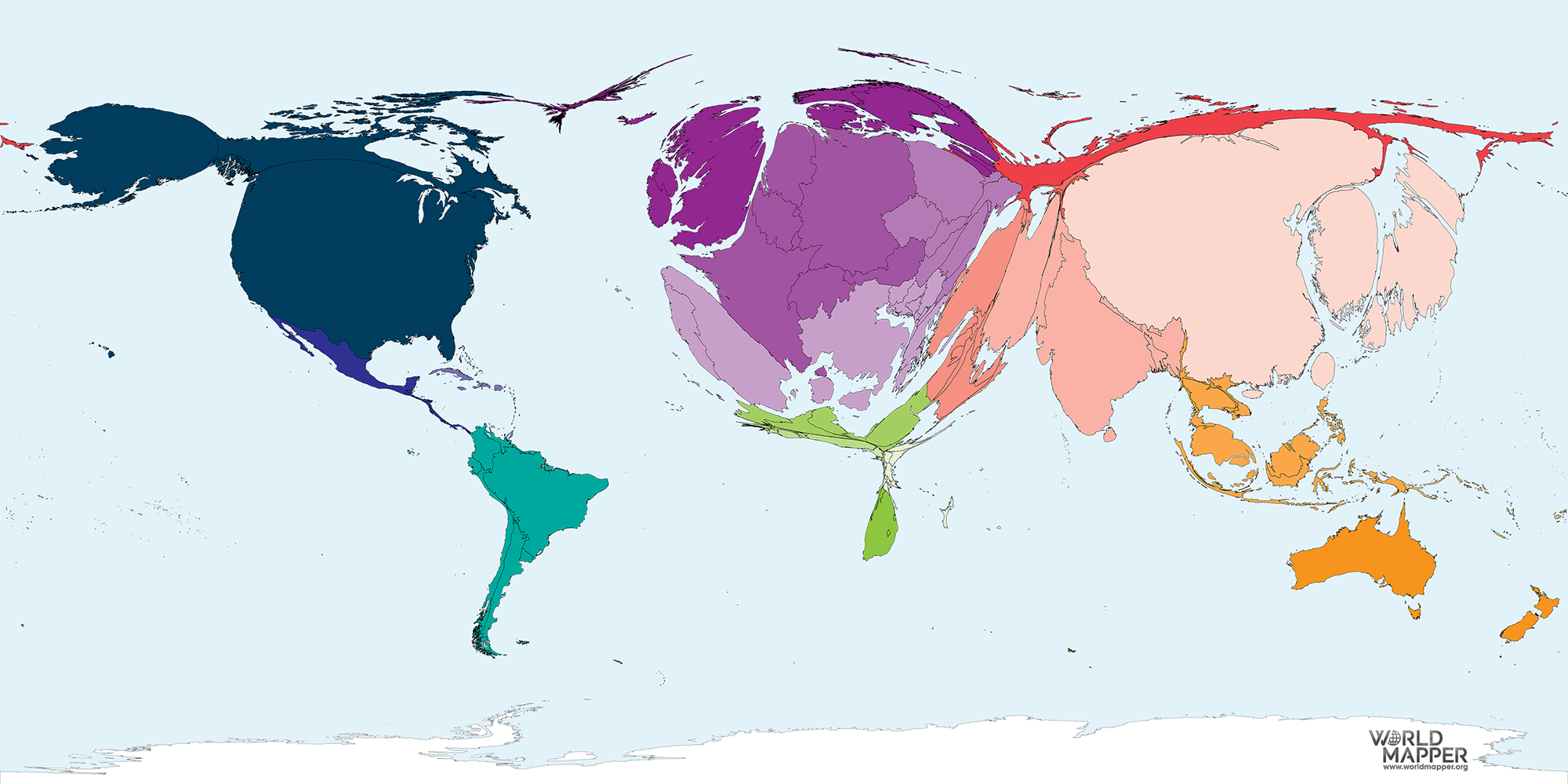 www.worldmapper.com
But we haz fast interwebz!
2009: 
4 Mbps average

2019:
UNM campus network: 900 Mbps 
Xfinity at home: 900 Mbps, $100/month
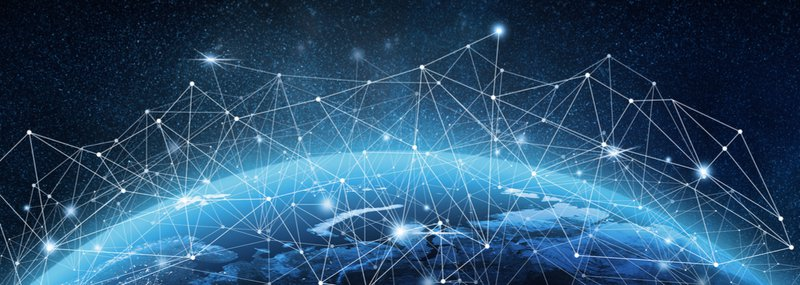 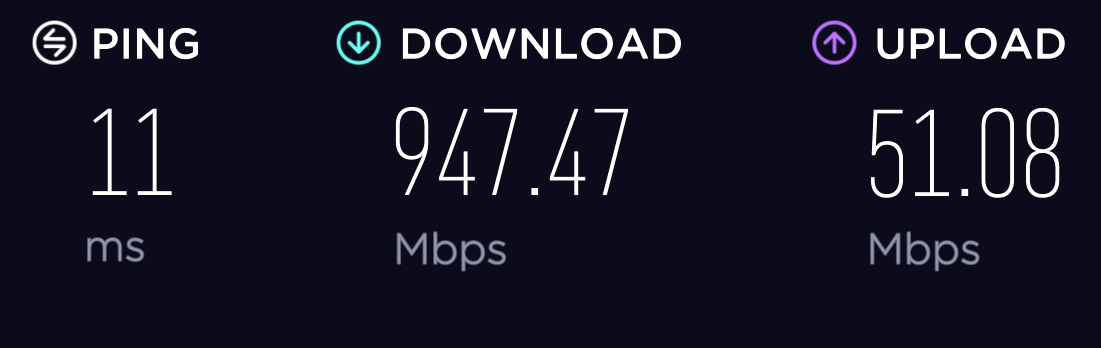 Social media levels the playing field for scientists & students
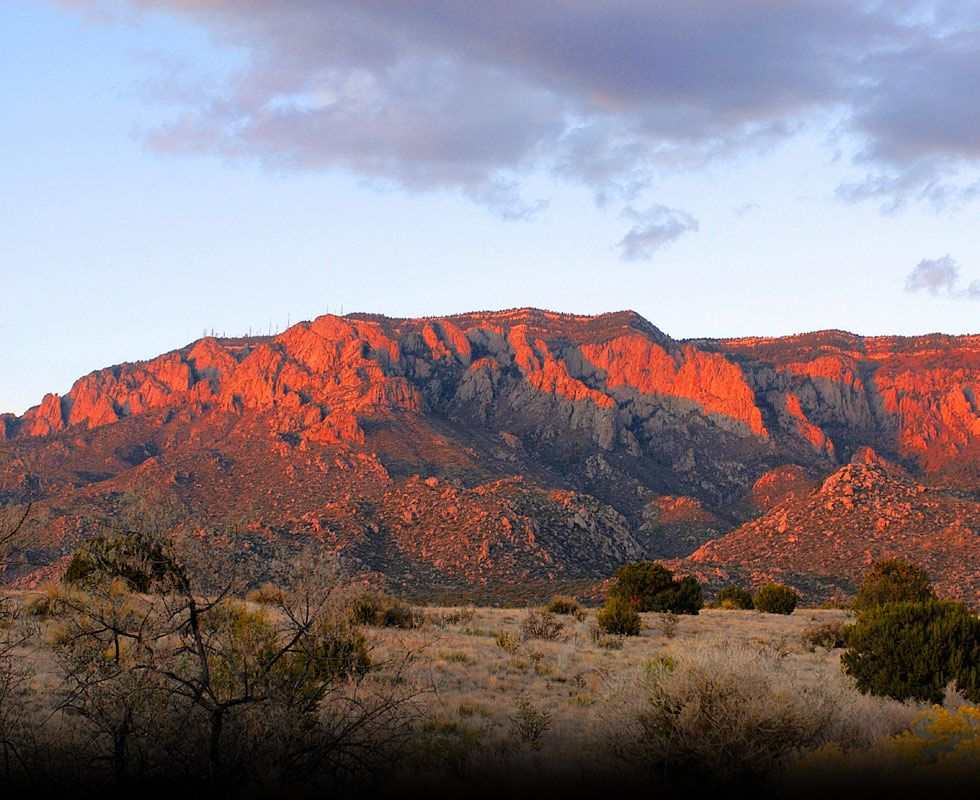 Makes outreach, even from the desert:
Fast: Gbps, 24/7
Global: US, Europe, Asia
Cheap: ad-supported sites, freemium apps, big user base
Easy: user-friendly, simple apps, free training
Open: minimal censorship
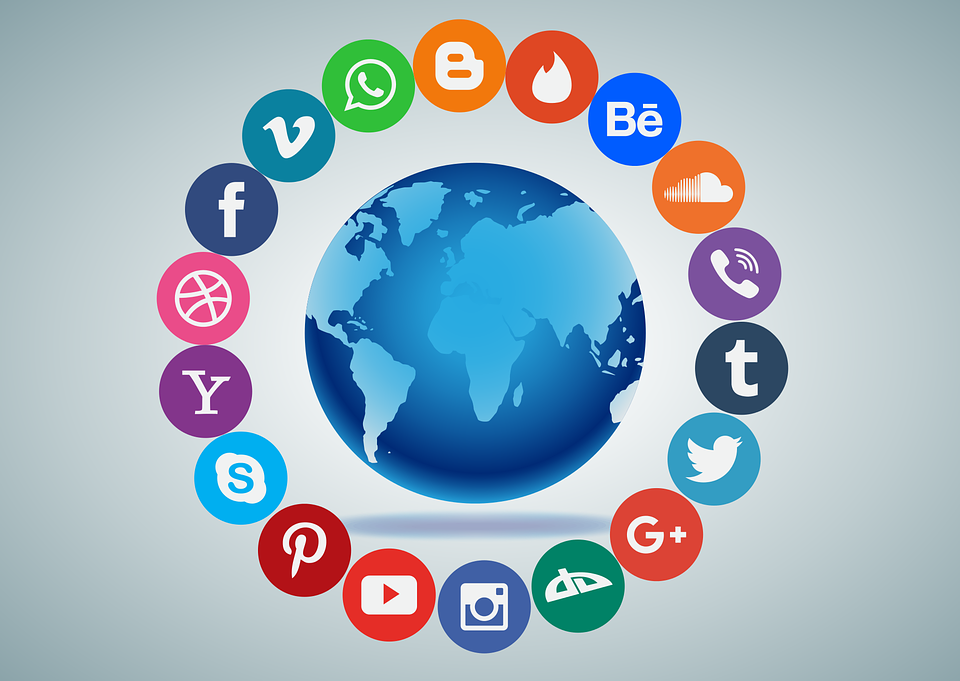 tl;dr: Social media is especially useful for:
Spreading ideas, findings, theories, methods, practices
Recruiting participants, R.A.s, grad students, post-docs, faculty, clients
Networking with colleagues, journalists, companies, patrons, policy people
Finding teaching materials
Build ‘platform’ for speaking gigs, consulting work, book deals, mainstream media
Caveats
This is my first talk about this
I’m an advanced newbie at best, with patchy knowledge

You’re busy & serious people, maybe dubious about the benefit/cost ratio of social media outreach
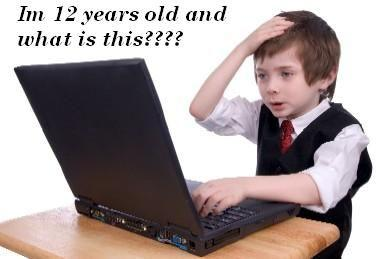 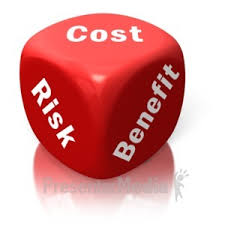 Caveats: risks & costs of social media outreach
Stress: trolls, snark, dogpiles
Opportunity costs: time, energy, money
Reputation costs: polarization, controversy, blowback, ‘cancel culture’
Hard to monetize: don’t quit your day job
Universities don’t value this as part of ‘Service’, ‘Research’, or ‘Teaching’
Habit-forming
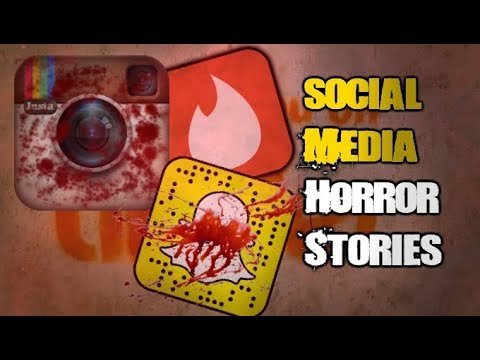 Backstory 1: 3 ways to share science
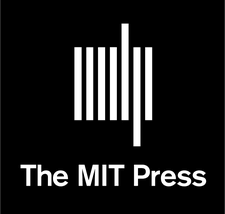 Traditional: teaching, mentoring, journal papers, academic books, conference talks
Mainstream media: national TV & radio, science journalism, trade books, public lectures
Social media: today

See https://youtu.be/mRHFtUoywEI
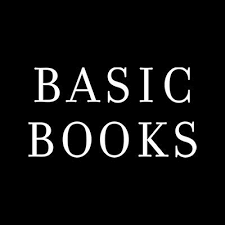 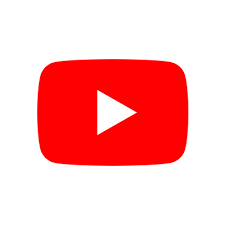 Social media ‘platform’ is crucial now even for mainstream media outreach
Without social media influence,
Publishers won’t give you a book deal 
National TV & radio won’t interview you
Science journalists won’t email you
Science festivals won’t invite you to give public lectures
Companies won’t hire you for consulting
Clients won’t trust your clinical interventions
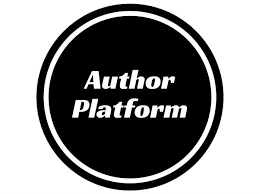 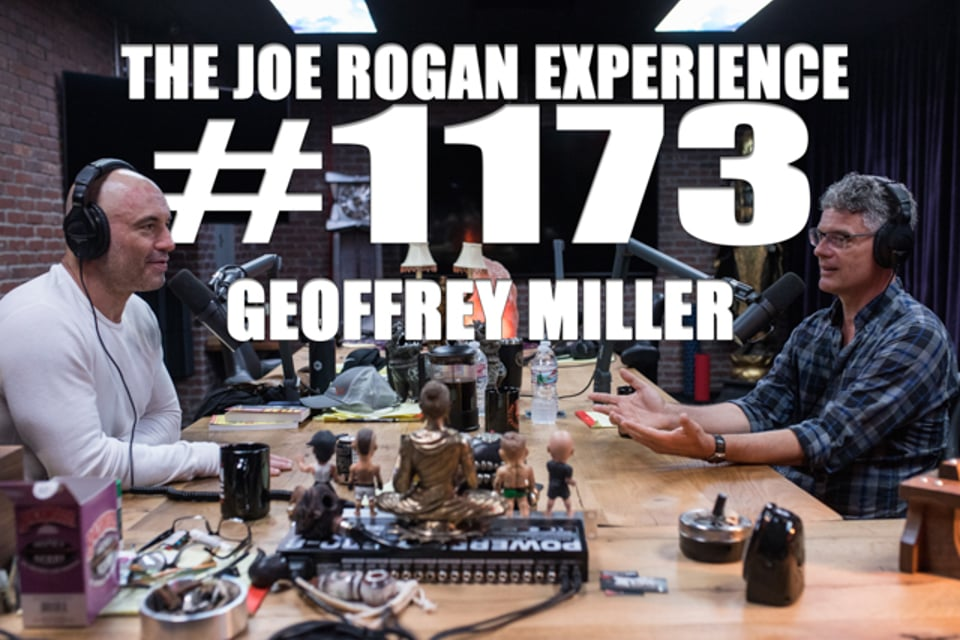 Backstory 2: Joe Rogan interview
3-hour interview Sept 2018
YouTube: 1,020,000 views
Around 1 million hours viewing time
Taught 18 years at UNM: 4 classes/year, 40 students/class,  40 contact-hours/class = 115,200 contact-hours total 
One YouTube video had 9 times the viewing time of all classes I’ve ever taught

https://www.youtube.com/watch?v=3MWvDgdRWQ4
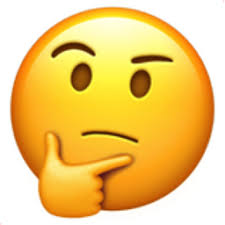 Backstory 3: What I did on my summer vacation
Housemates Justin (political scientist), Aria (writer), Diana (ev psych) + Ben (tech guy)
Set up home YouTube studio: cameras, lights, teleprompter, mics, mixer, backdrops
Launched YouTube channel (20+ videos, 2k subscribers)
Updated & integrated all social media accounts & website
Self-publishing 5 ebooks
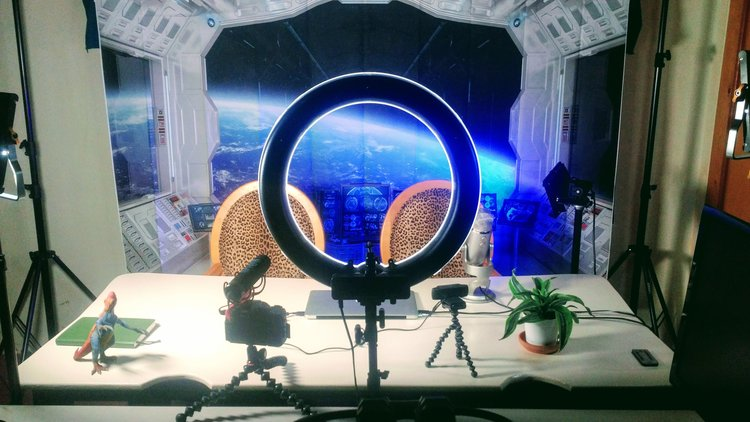 How do other researchers, students, clients, patrons, & science journalists really learn about your stuff?
Reading physical journals?
Doing lit reviews?
Seeing conference talks?
Browsing university websites?
Googling your research keywords?
Word of mouth based on other people doing these things?
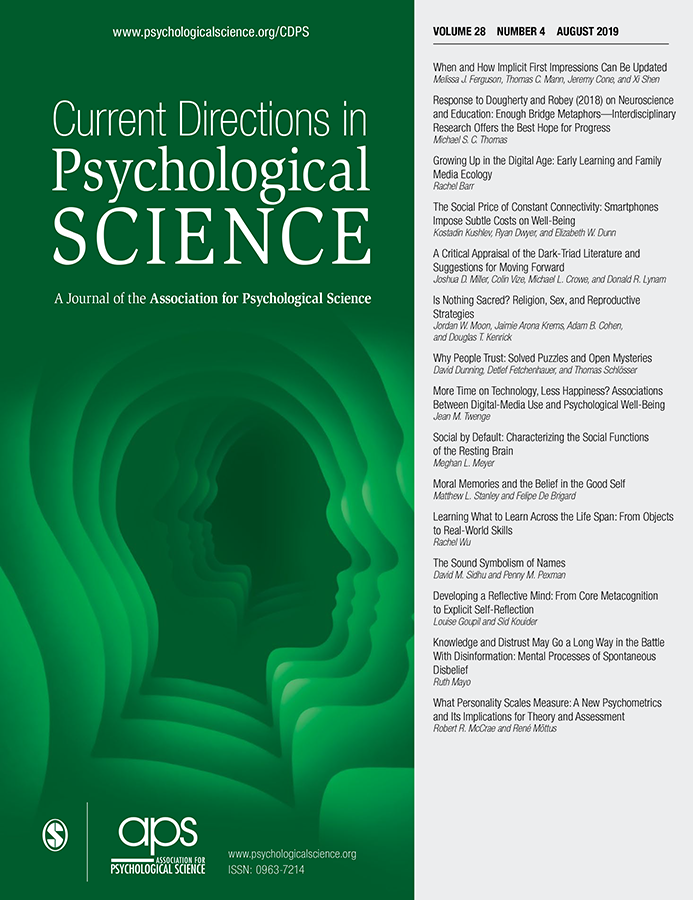 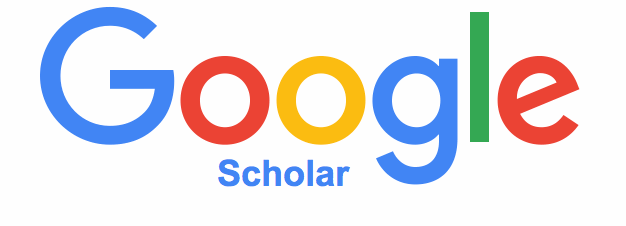 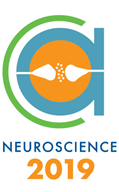 Social media sites most relevant for American researchers
Arranged by monthly active users (MAUs)
Facebook (2.2bn): family, friends, colleagues, students, groups
YouTube (1.9bn): videos, livestreams, interviews
Twitter (330m): short messages, polls, & links
LinkedIn (290m): corporate jobs, consulting
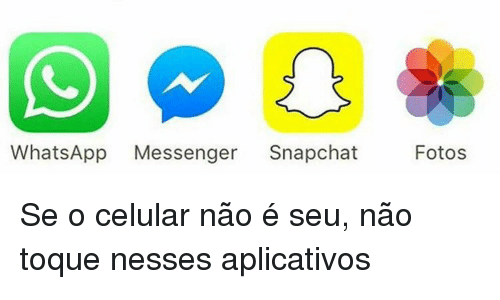 Less relevant
WhatsApp (1.5bn MAUs): messaging
Messenger (1.3bn): messaging
Instagram (1bn): images
Tumblr (640m): images
Snapchat (250m): messaging
Chinese apps: WeChat (1.1bn), QQ (800m), Qzone (630m), Tik Tok (500m), Sina Weibo (390m), Baidu Tieba (300m)
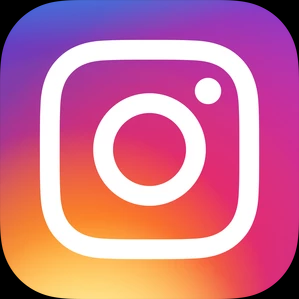 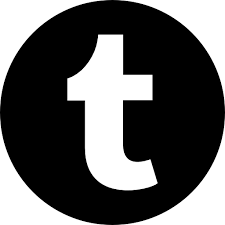 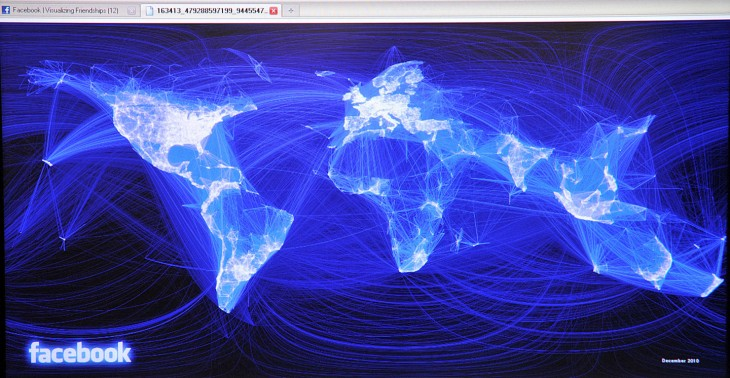 Facebook
Monthly active users: 2.2 billion
Useful to have a profile with work & education, contact info, details
Useful to make ‘friends’ with colleagues
‘Groups’ are most useful for reaching large numbers: 
Recruiting participants, grad students, faculty, clients
Sharing papers, interviews, videos, conference announcements
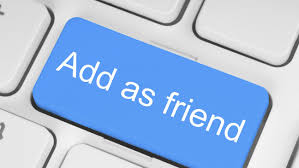 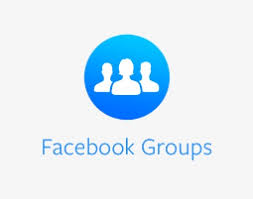 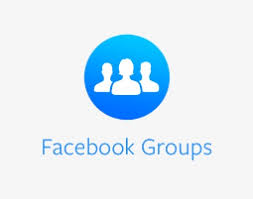 Facebook Groups:The key gateway
Groups I’m in, for example:
Evolutionary Psychology: 41k members
Positive Psychology: 23k 
Effective Altruism: 17k
APA: 13k
Quillette Circle: 4k
APA Div 44: Consensual Non-Monogamy Task Force: 950 likes
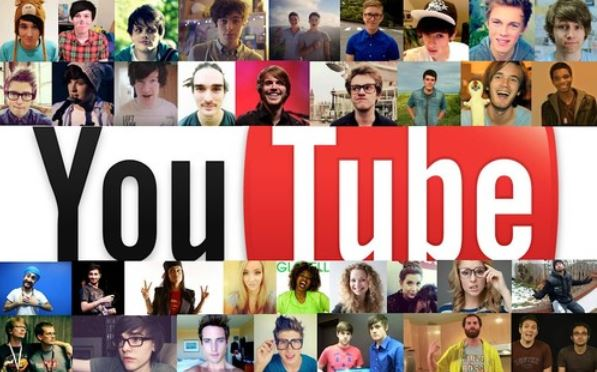 YouTube
Monthly active users: 1.9 billion
37% of all mobile web traffic worldwide
Teaching resource for finding videos, interviews, behavior examples, current affairs links
Learning resource for keeping up, exploring related fields, getting practical skills
Outreach resource for finding like-minded journalists, podcasters, YouTubers to interview you
Fairly easy to set up your own station and upload videos
YouTube can be very high impact
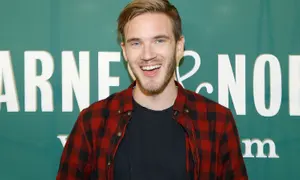 PewDiePie (gaming): 100m subscribers, 23bn views
Jordan Peterson (psych): 2.2m subs, 115m views
BrainCraft w. Vanessa Hill (psych): 470k subs, 29m views
But even modest impact can increase your impact, citations, recruitment, network, consulting, credibility, book advances
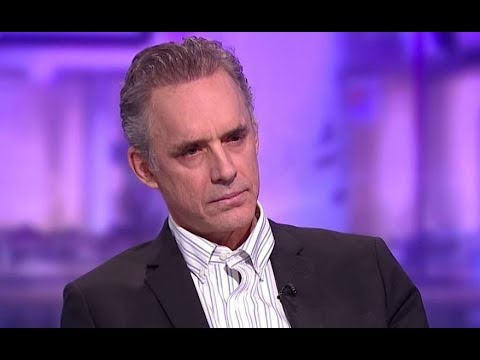 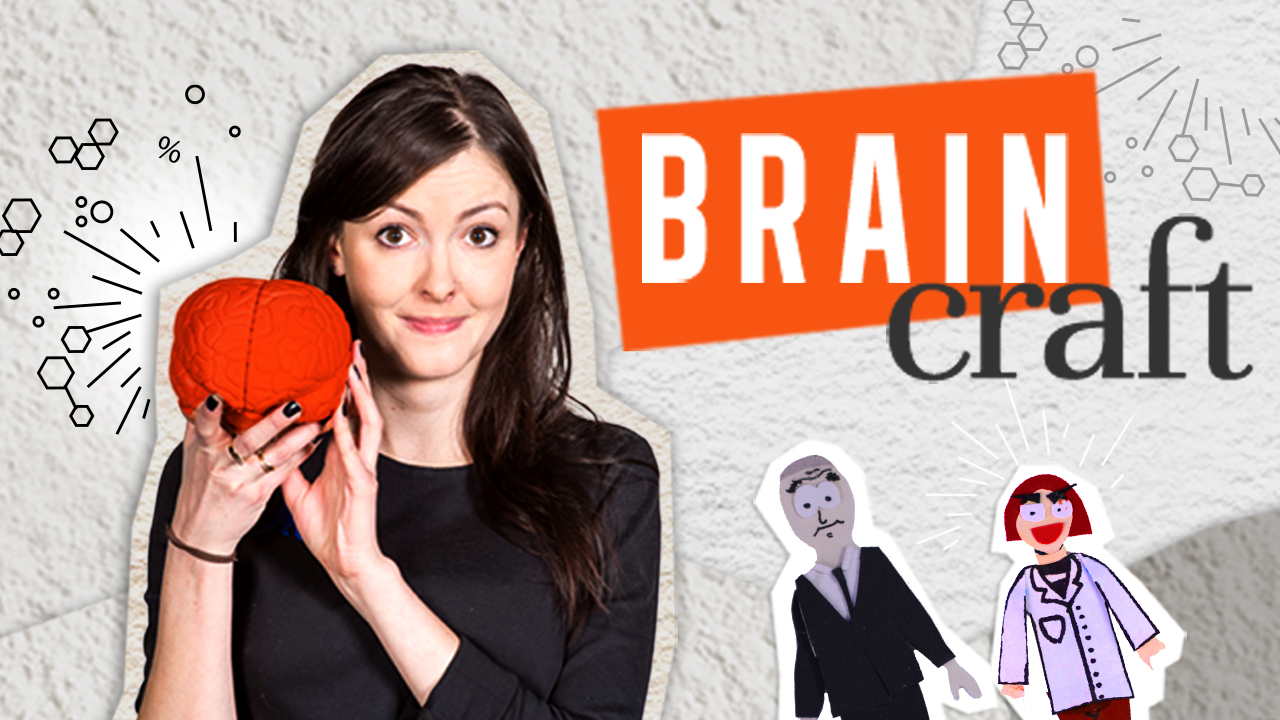 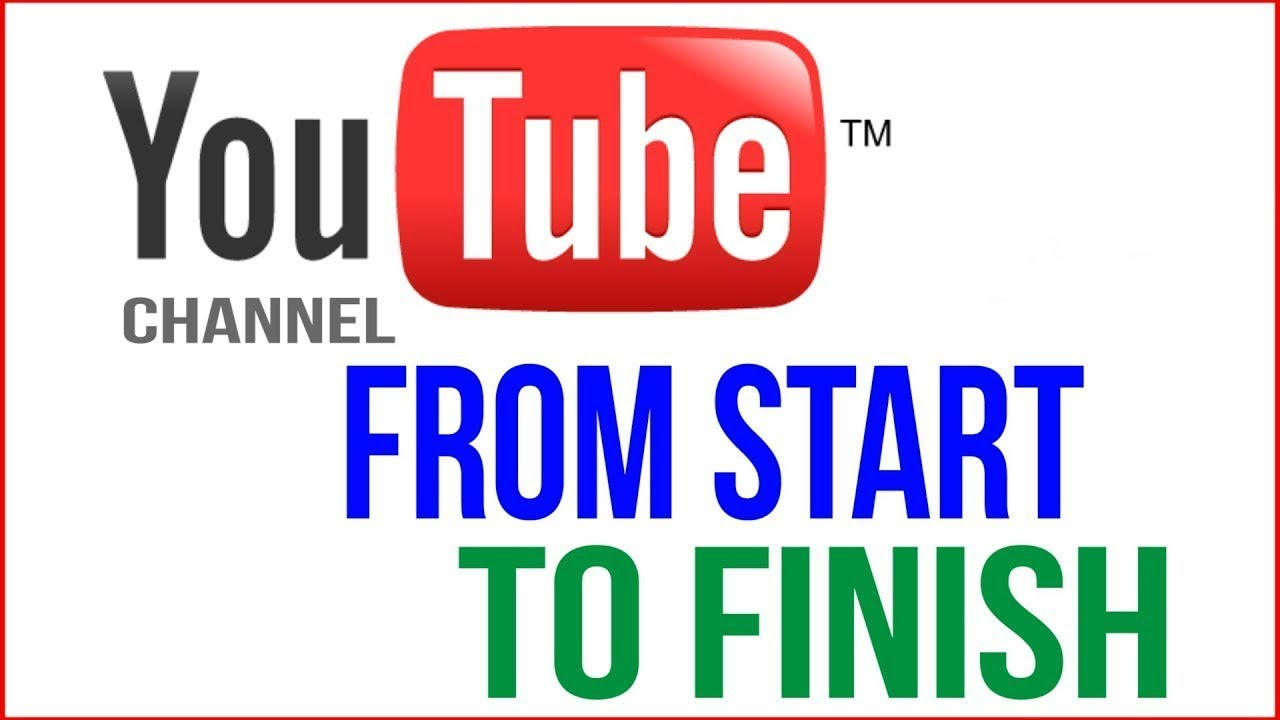 YouTube Channels
Easy to set up with Google account
Lots of guidance from other YouTubers
Shoot videos: If you can do video skype calls, you can record YouTube videos
Edit videos: YouTube native editor, or Adobe Premier Pro (free with UNM Creative Cloud)
Upload videos: title, description, keywords, thumbnail
Promote videos: other social media sites, friends, followers
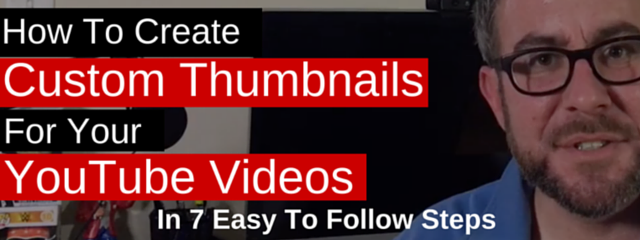 YouTubing got so popular, equipment got cheap (Amazon)
Camera:
Logitech HD webcam $80
Lumix G7 $500
Microphone
Logitech H390 $23
Blue Yeti $110
Lights
Neewer LED light kit $130

See https://www.primalpoly.com/studio-equipment
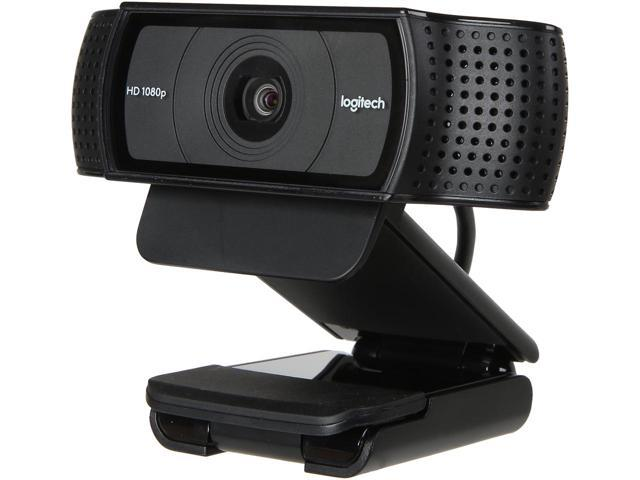 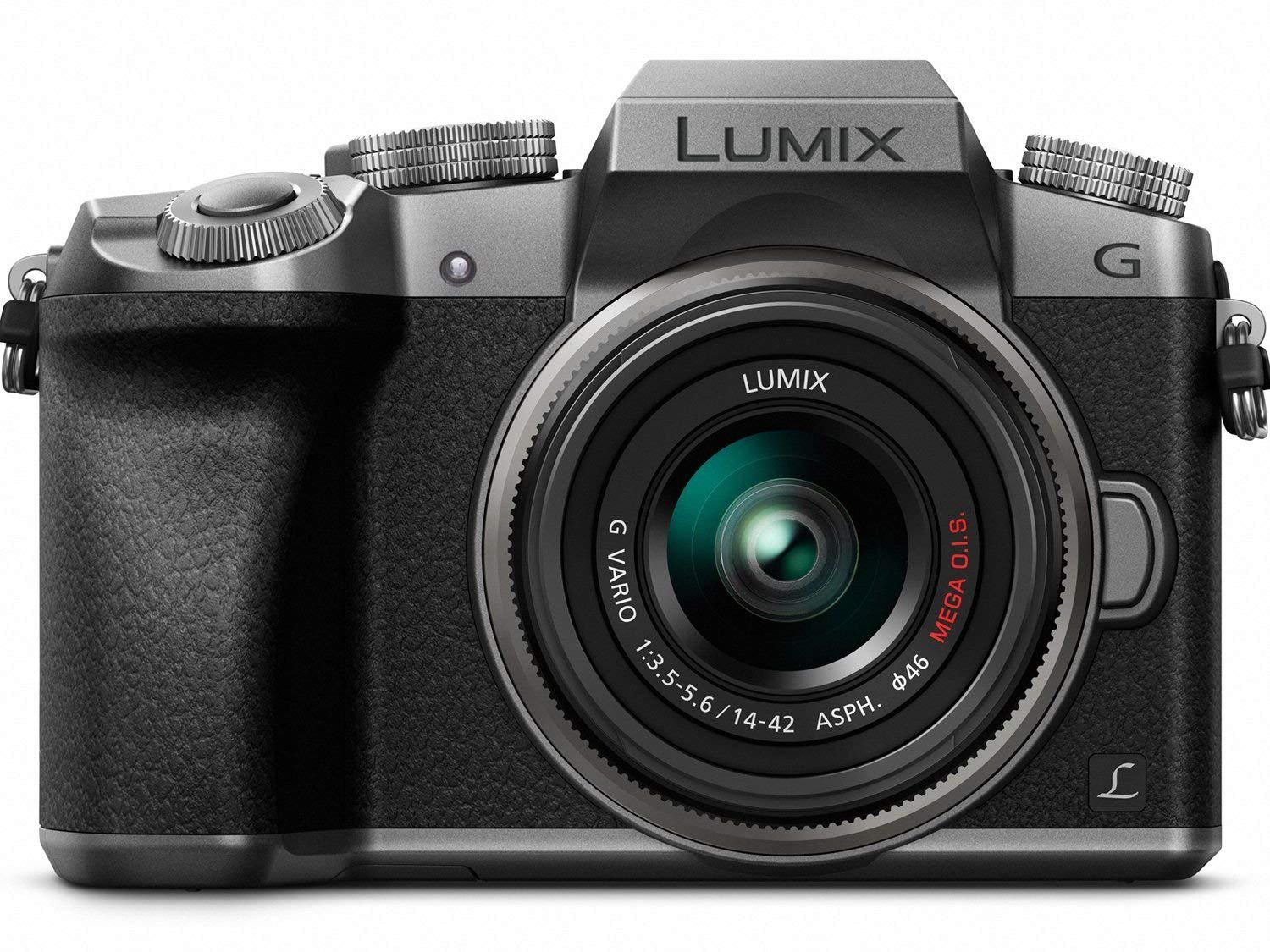 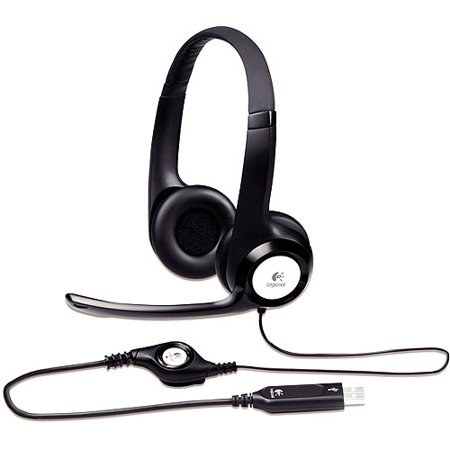 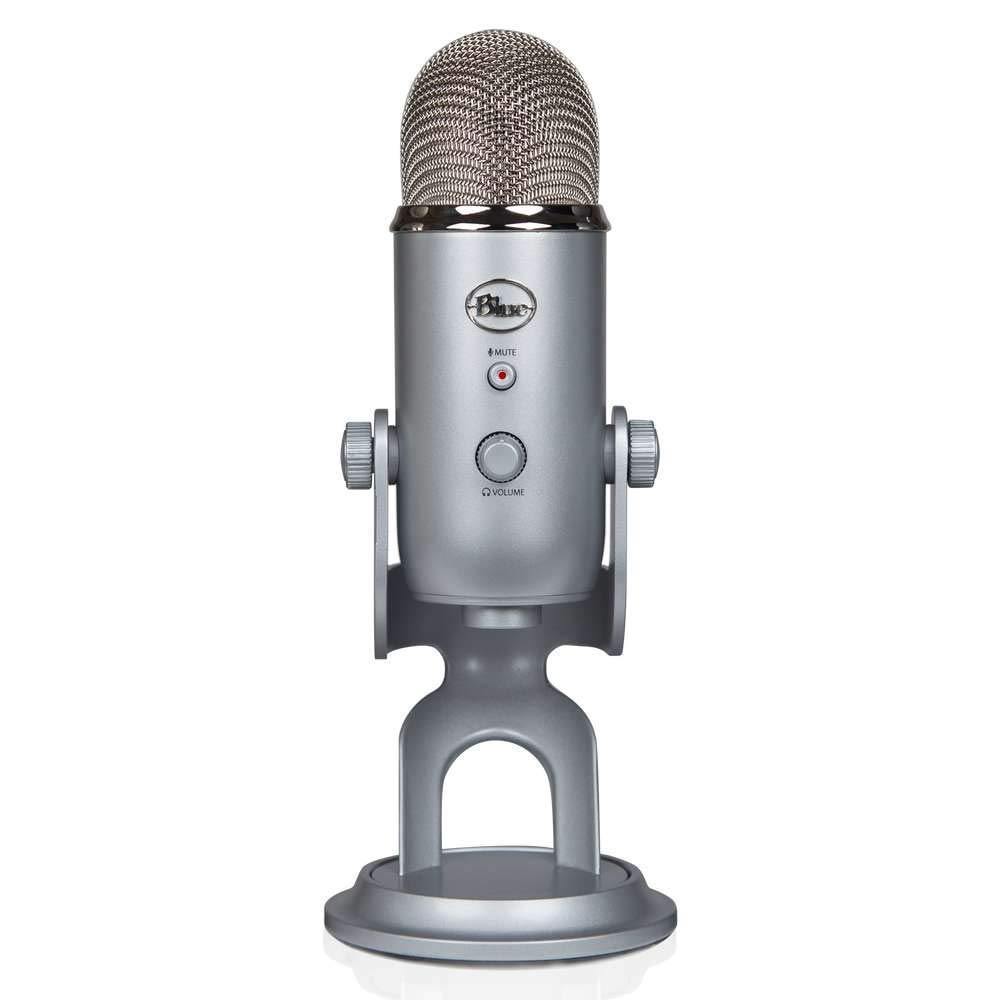 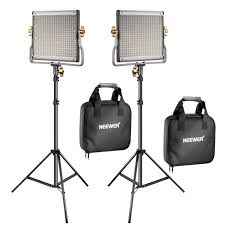 Low-hanging fruit: short videos (c. 3 mins)
‘Video abstracts’ about new papers
‘Course trailers’ for undergrad classes
‘Welcome messages’ on website
‘Lab intros’ for potential grad students
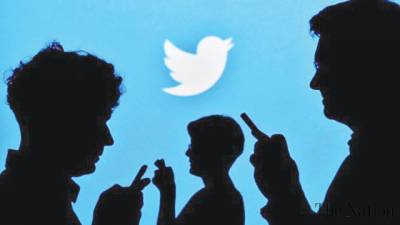 Twitter
Monthly active users: 330 million
Why be on Twitter? Because everyone influential is on Twitter
journalists, bloggers, podcasters, educators, authors, rich patrons, policy wonks, politicians
‘Science Twitter’ is very active
Downsides: polarized, partisan, many trolls, often nasty
Takes a long time to build a big following, but even a small following can yield big retweets
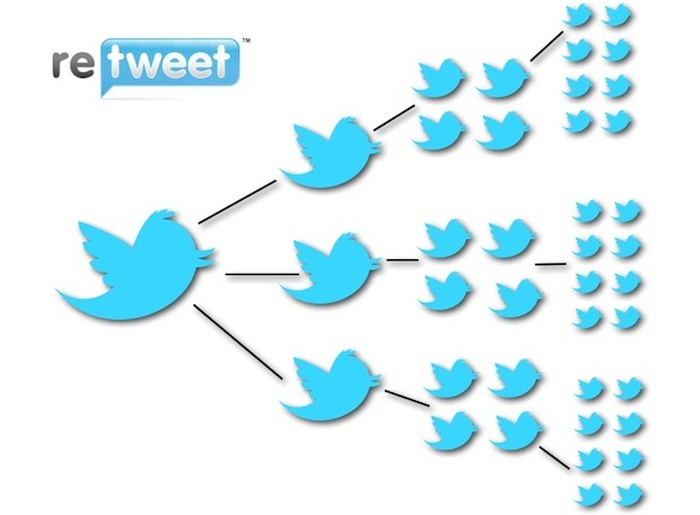 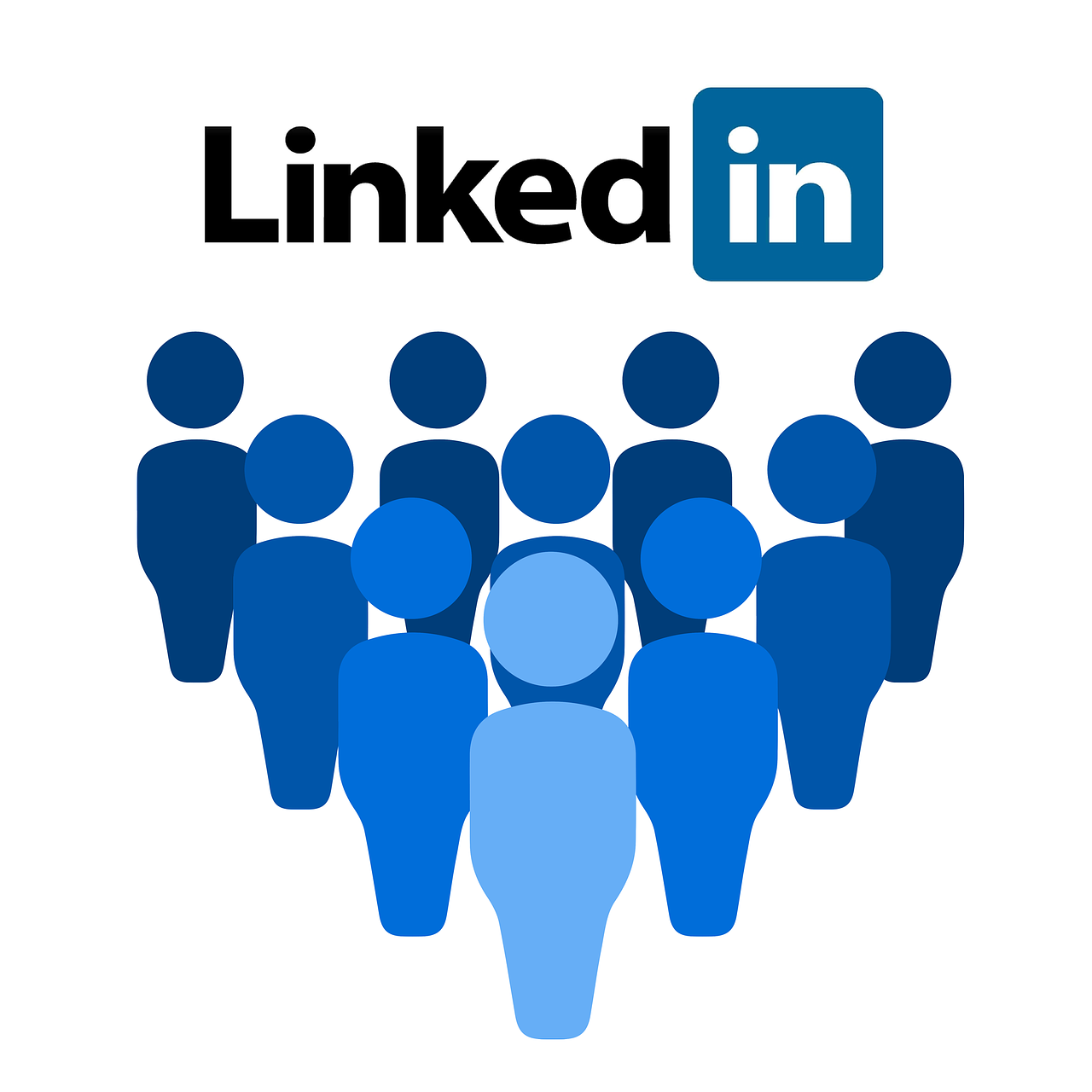 LinkedIn
Monthly active users: 290 million
Favored by companies, corporate people, consultants
Useful to have a profile with description, experience, education, skills, contact info – credibility-indicators
Pretty dull; not so useful to add ‘connections’ or post stuff
But can yield consulting work, speaking gigs, collaborations
Personal website
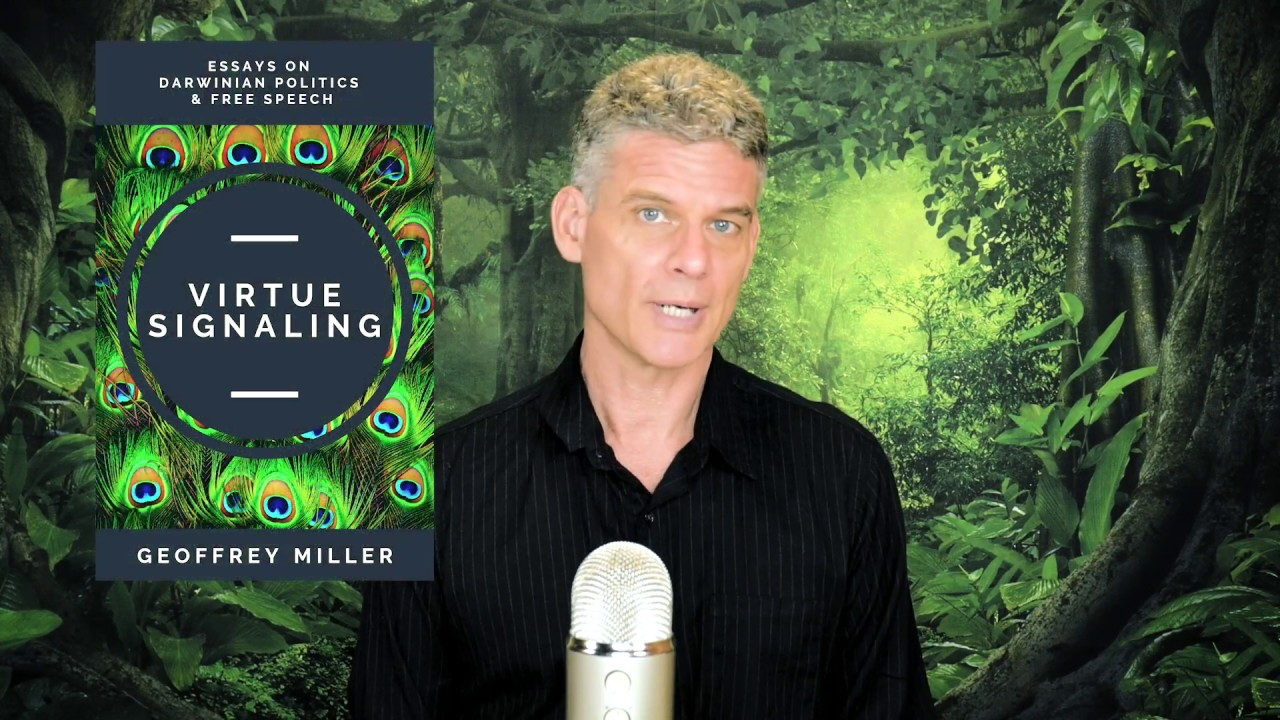 www.primalpoly.com
Designed/hosted by www.squarespace.com, c. $12-18/month; easy to design (no coding)
Stuff on my personal website that’s not on my UNM site:
Welcome video
Links to all interviews, podcasts, videos, talks
Book details: descriptions, blurbs, reviews
Research overview, all publications, talks given, students, collaborators, courses, syllabi
Consulting experience & interests
Recommendations: books, movies, equipment
Other digital outreach: new ways to consume information
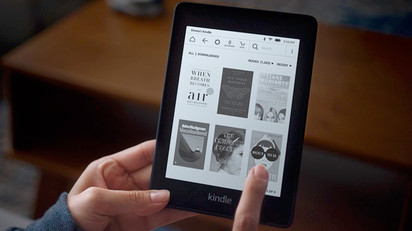 ebooks



Podcasts
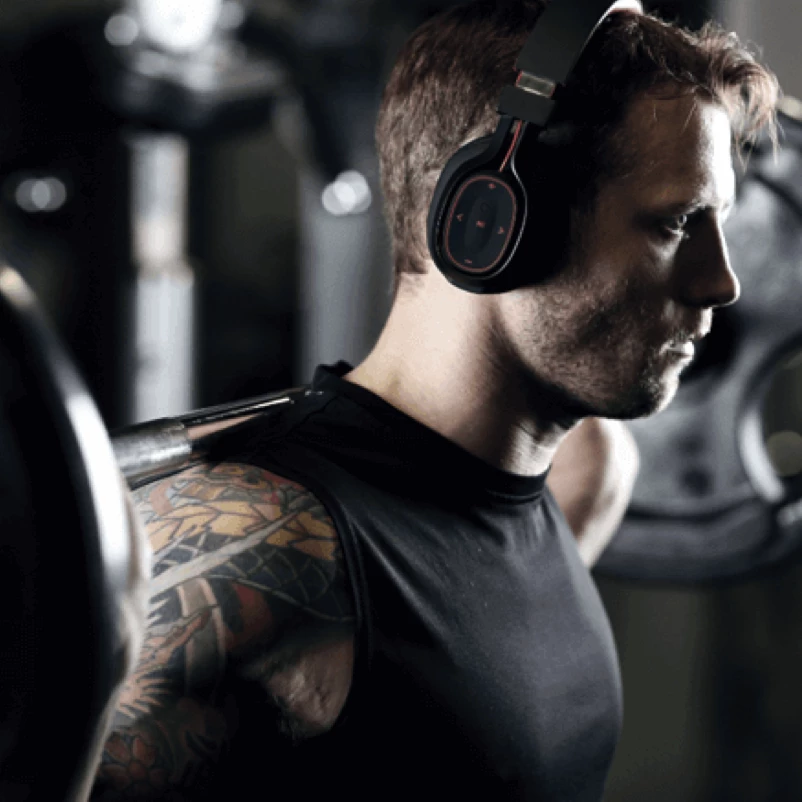 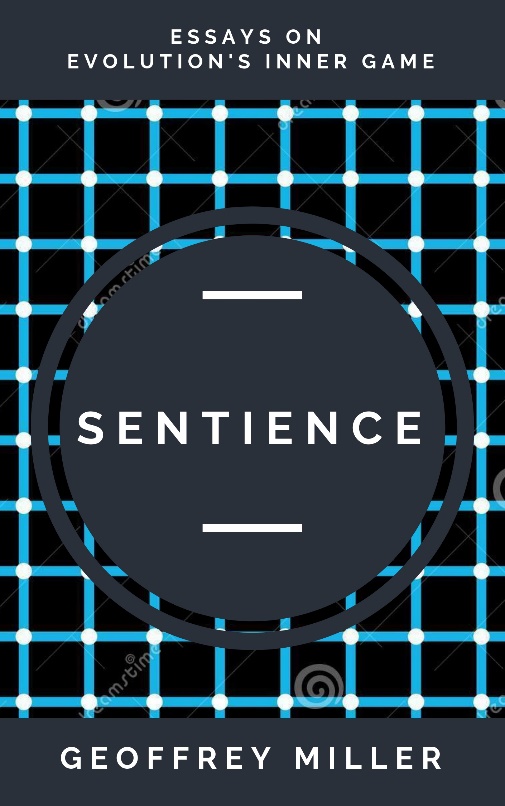 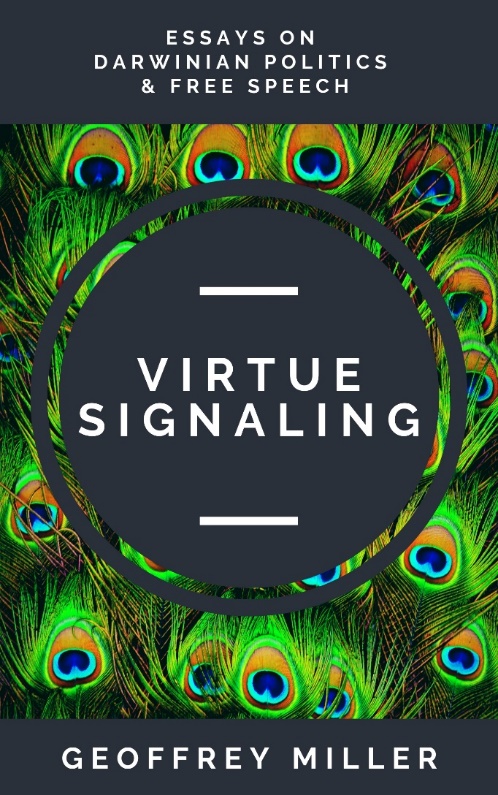 Covers from my new ebook series
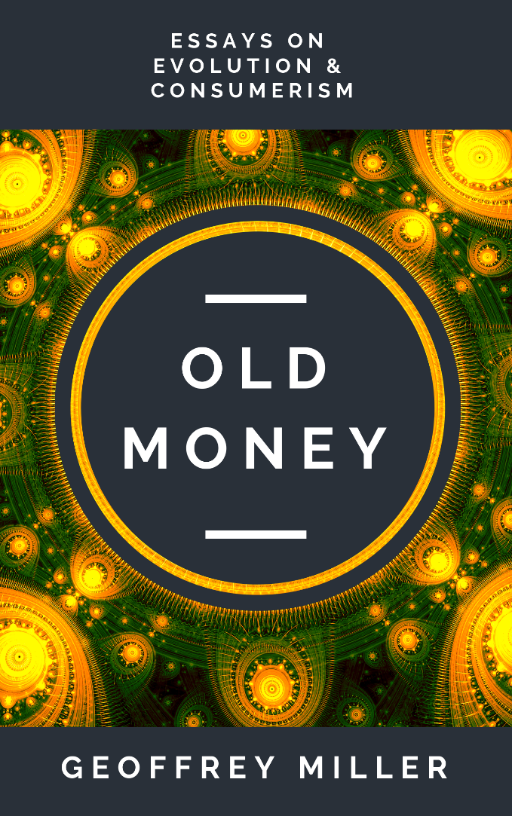 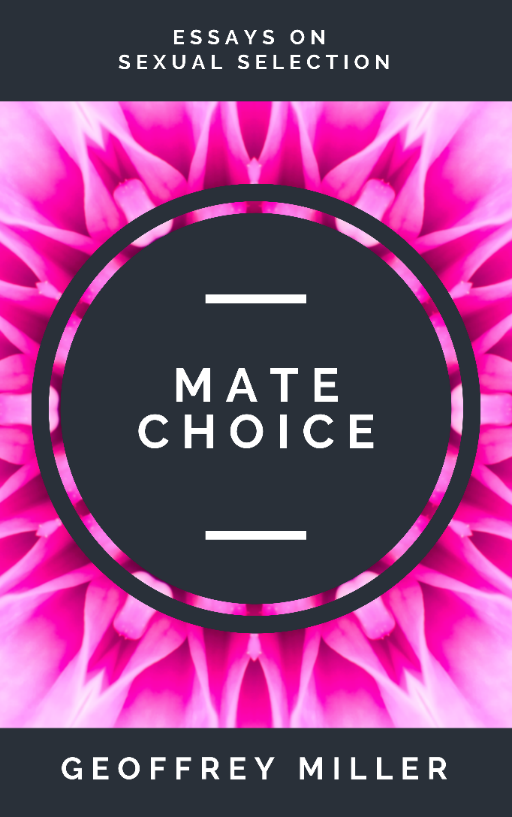 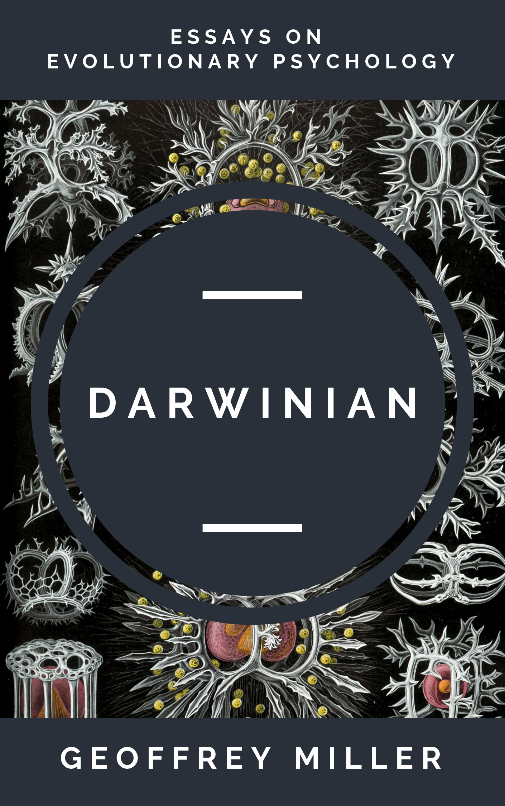 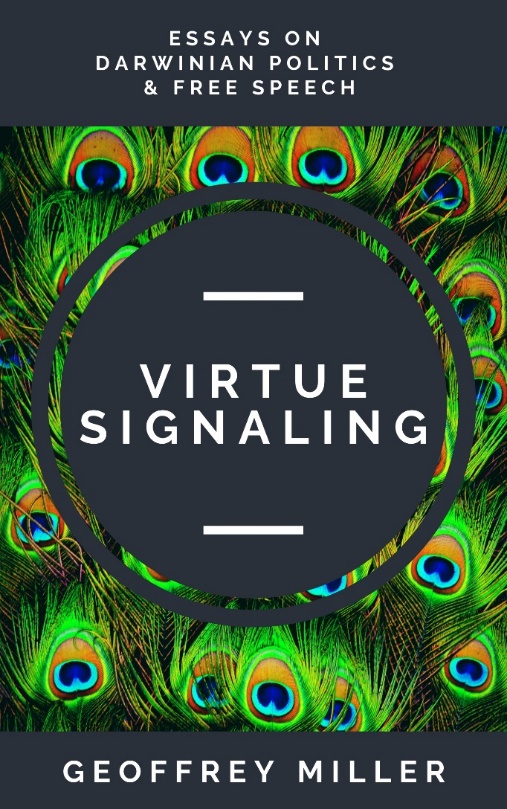 Self-publishing ebooks
Fast, simple, helpful income stream
Text: Gather content, edit, write preface
Formatting: .pdf, .epub, .mobi versions
Title: test options with Twitter polls
Design cover: Canva design site, Dreamstime stock photo service, test prototype designs
Legal: buy ISBNs from Bowker
Distribution: Gumroad (92% royalty), Amazon KDP (60%) – vs. 15% traditional publishing
Promote through social media, podcasts, interviews, online magazines
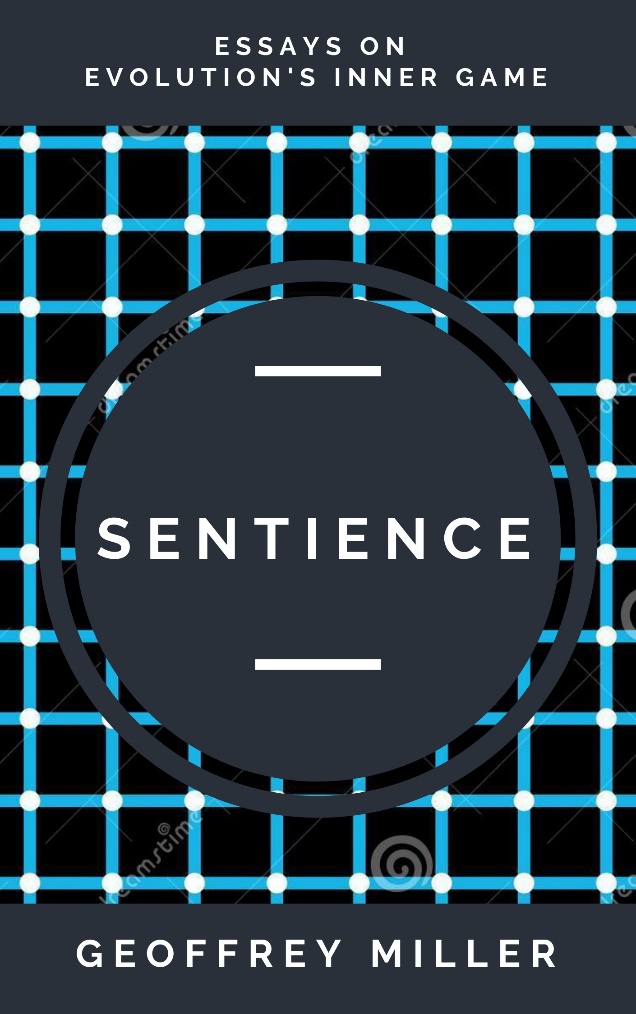 What you can write ebooks about
Ideal length: 100 pages, $5-7 retail
Collect existing essays & accessible writings
Text versions of course lectures & conference talks
How-to guides to specific psych research methods, stats, datasets, therapies (charge $50 rather than $5)
Anything that might be helpful to students, clients, younger researchers, journalists, policy wonks, general public
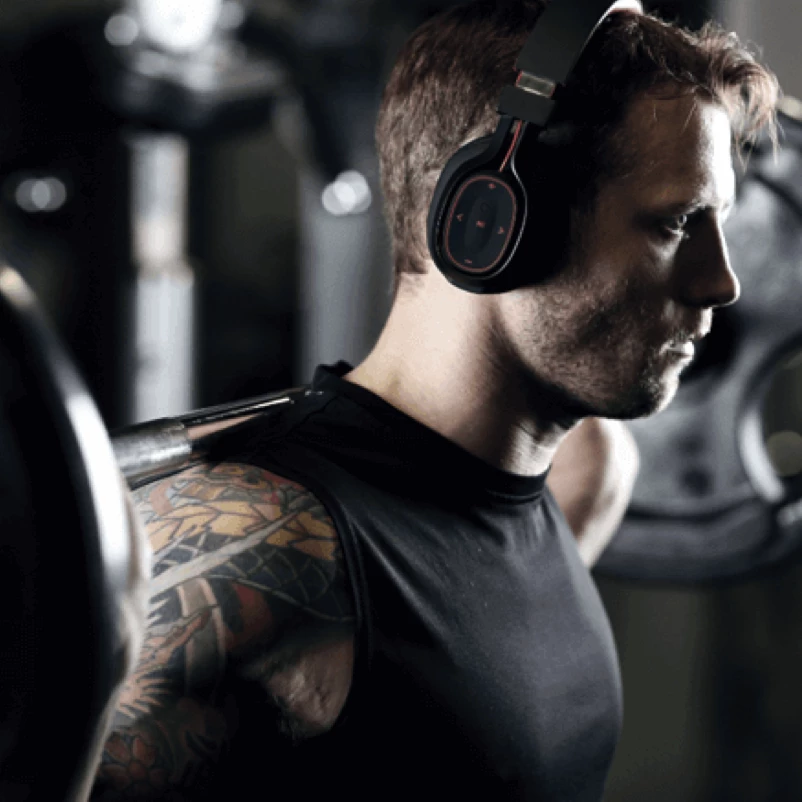 The Podcast Revolution
People tired of radio & streaming music
Want to listen while driving to work, exercising, doing hobbies, watching kids
Mostly through smartphones & car audio
22% of Americans (60m) listen to podcasts at least weekly, 
Mostly aged 20-50, educated, professional, equal sex ratio

https://www.convinceandconvert.com/podcast-research/2019-podcast-statistics/
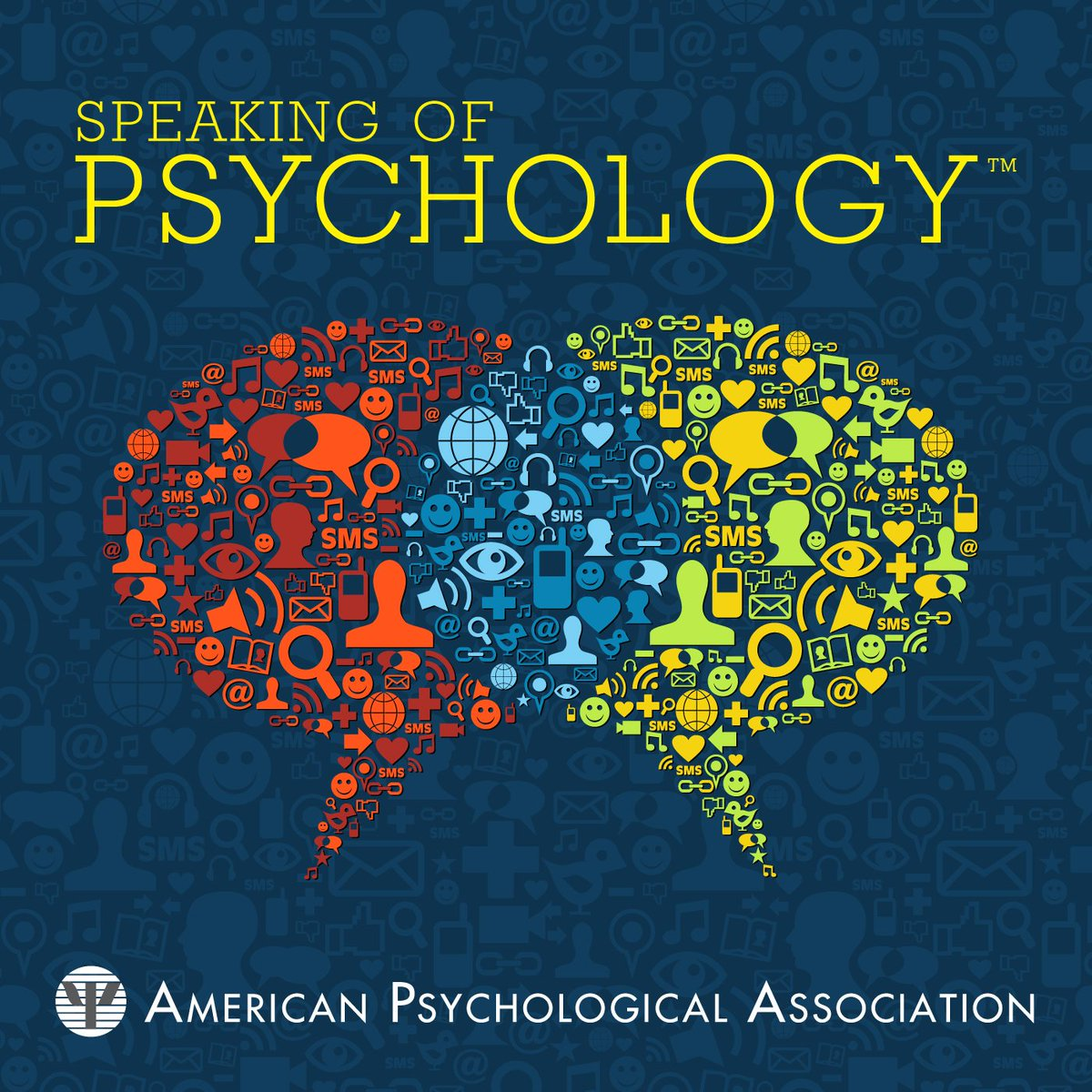 Examples of popular psychology podcasts
Speaking of Psychology (APA news)
All in the Mind (BBC)
Hidden Brain (NPR)
Waking Up (Sam Harris)
Psychology Podcast (Scott Barry Kaufman)
Psych Central (mental disorders)
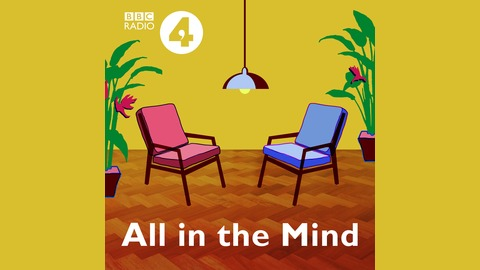 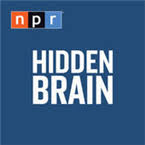 Social Media world can be nasty, but is also mutually supportive – especially among scientists
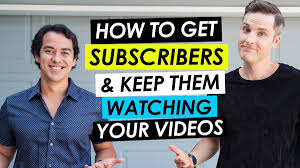 Many YouTubers and podcasters looking for new people & content
Social norm of reciprocity for interview time, promotion links, advice-giving
Willingness to mentor newbies
huge number of YouTube videos on how to set up studio & channel, how to film & edit videos, how to promote & monetize
e.g. Video Influencers, Peter McKinnon, DSLR Video Shooter
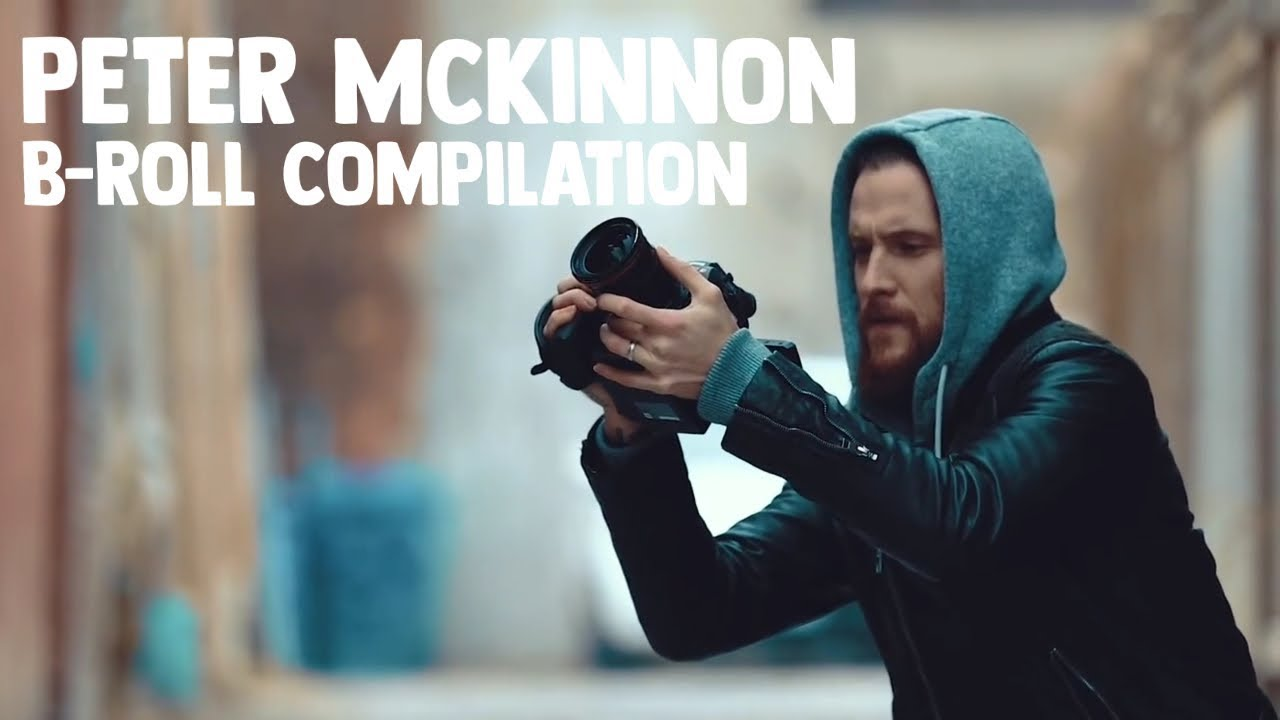 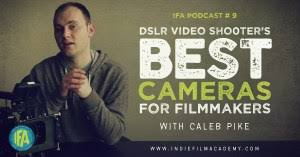 Tech transitions you’ve already facedif you’re senior faculty
Landlines  Smartphones & Skype
Libraries & Xerox machines  Google Scholar & pdfs
Show of hands  iClickers
Overhead projectors  Powerpoint
Filofax  Google Calendar
Conference maps  Google Maps
Excel  SPSS & R
CT scans  NIRS imaging
Twin studies  genomic heritability
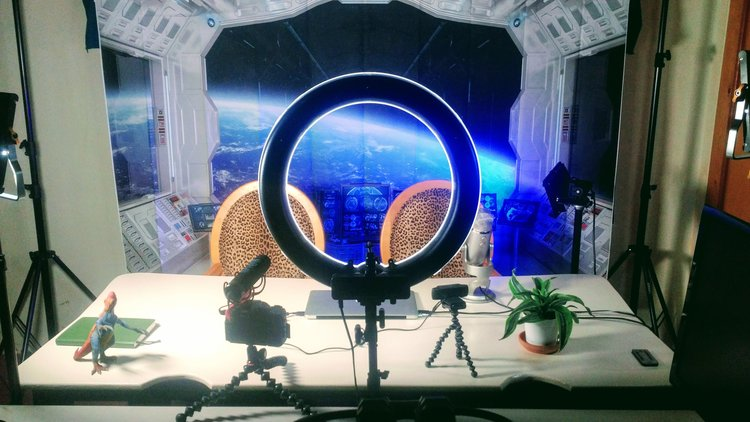 Resources for later
This Powerpoint is posted on https://www.primalpoly.com/talk-powerpoints
My social media accounts are all at https://www.primalpoly.com/contact
Studio equipment recommendations at https://www.primalpoly.com/studio-equipment
YouTube channel at https://www.youtube.com/geoffreymillerphd

Happy to help anybody with advice, videos, podcasts, interviews, ebooks, etc.
Related videos on my YouTube channel
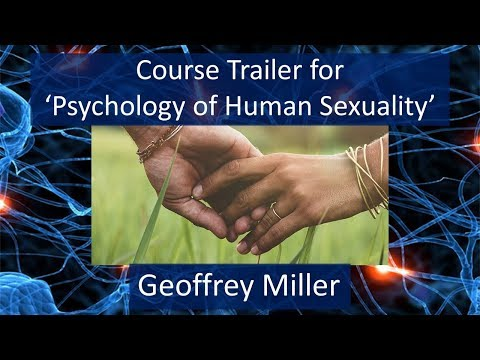 Course trailer for sexuality class (3 mins):  https://youtu.be/nb13nV_SGcA
Three ways researchers can share ideas   (7 mins): https://youtu.be/mRHFtUoywEI
Escaping Academia (53 mins): https://youtu.be/icnwZmoW19w
Academia v. social media (Part 1, 30 mins): https://youtu.be/Lzg4_WQxLdA
Academia v. social media (Part 2, 77 mins): https://youtu.be/mrd1EkFSnsA
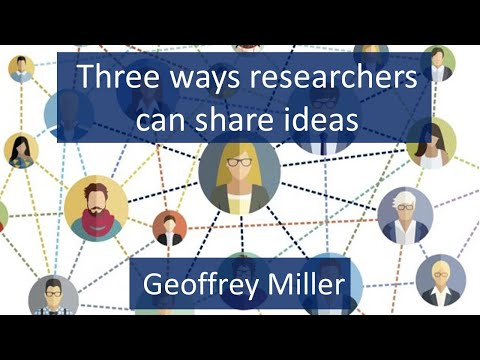 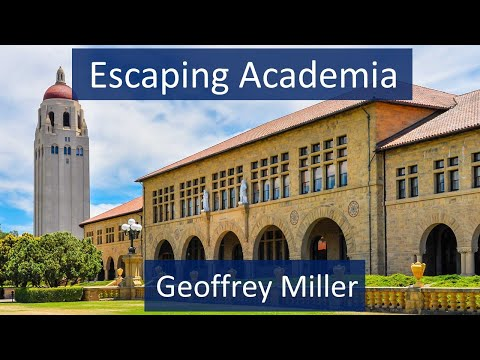 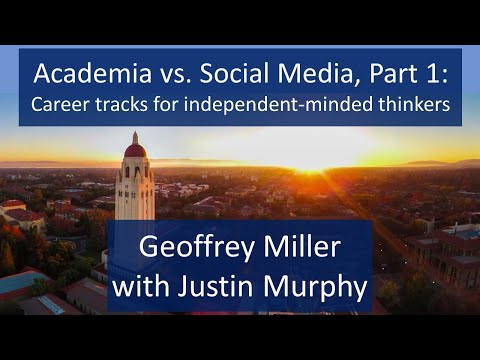 Questions?
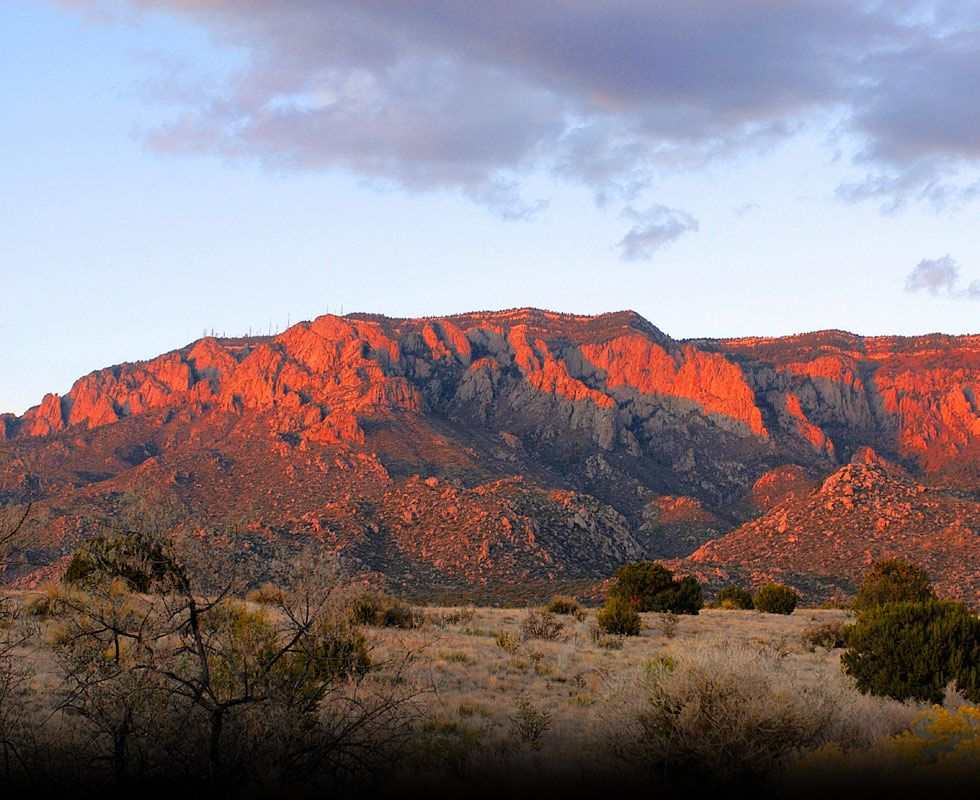 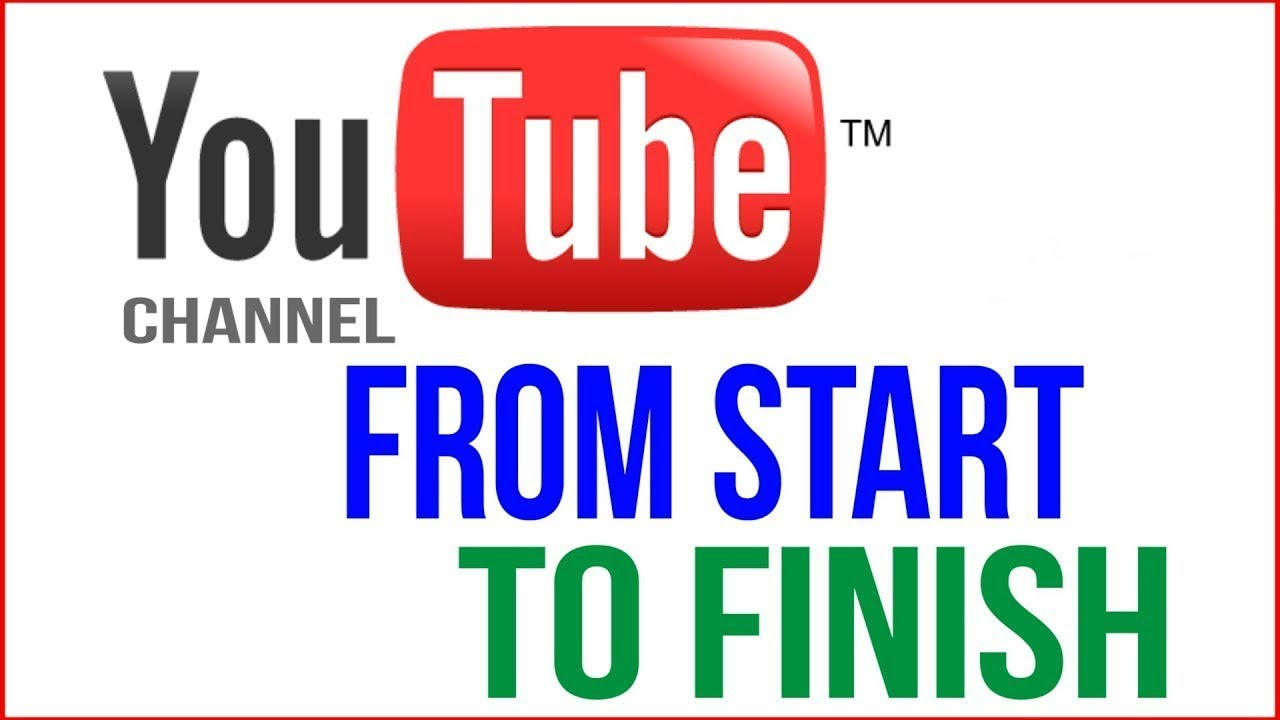 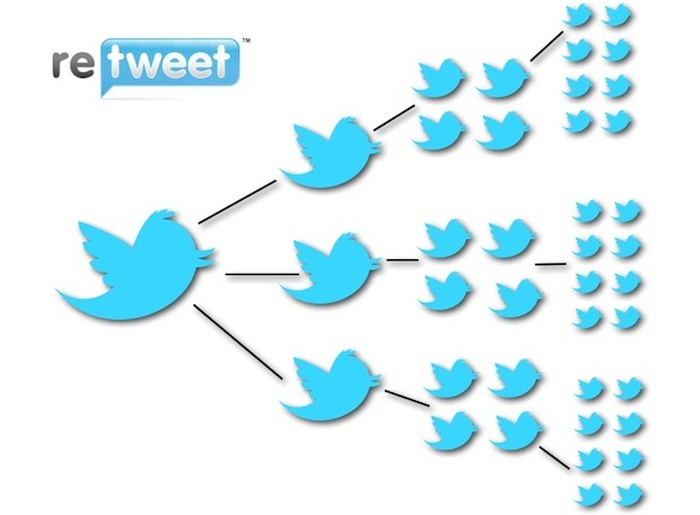 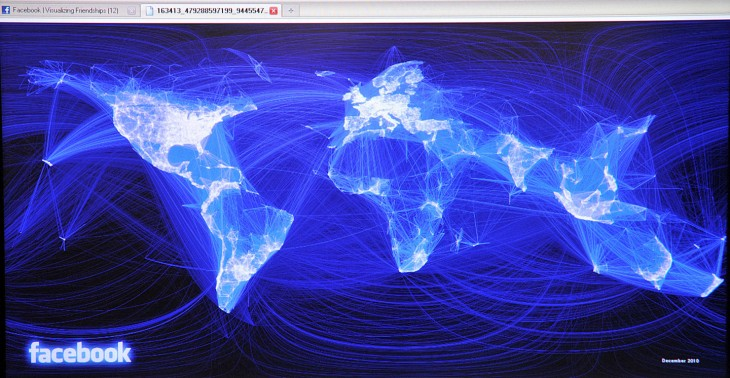 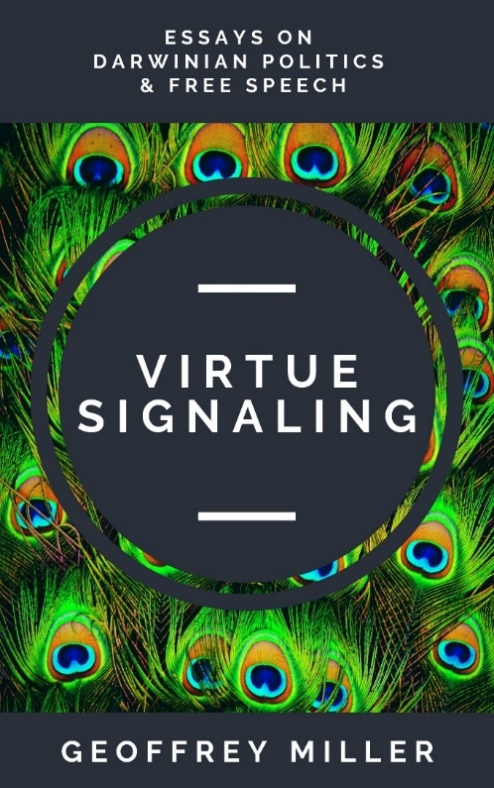 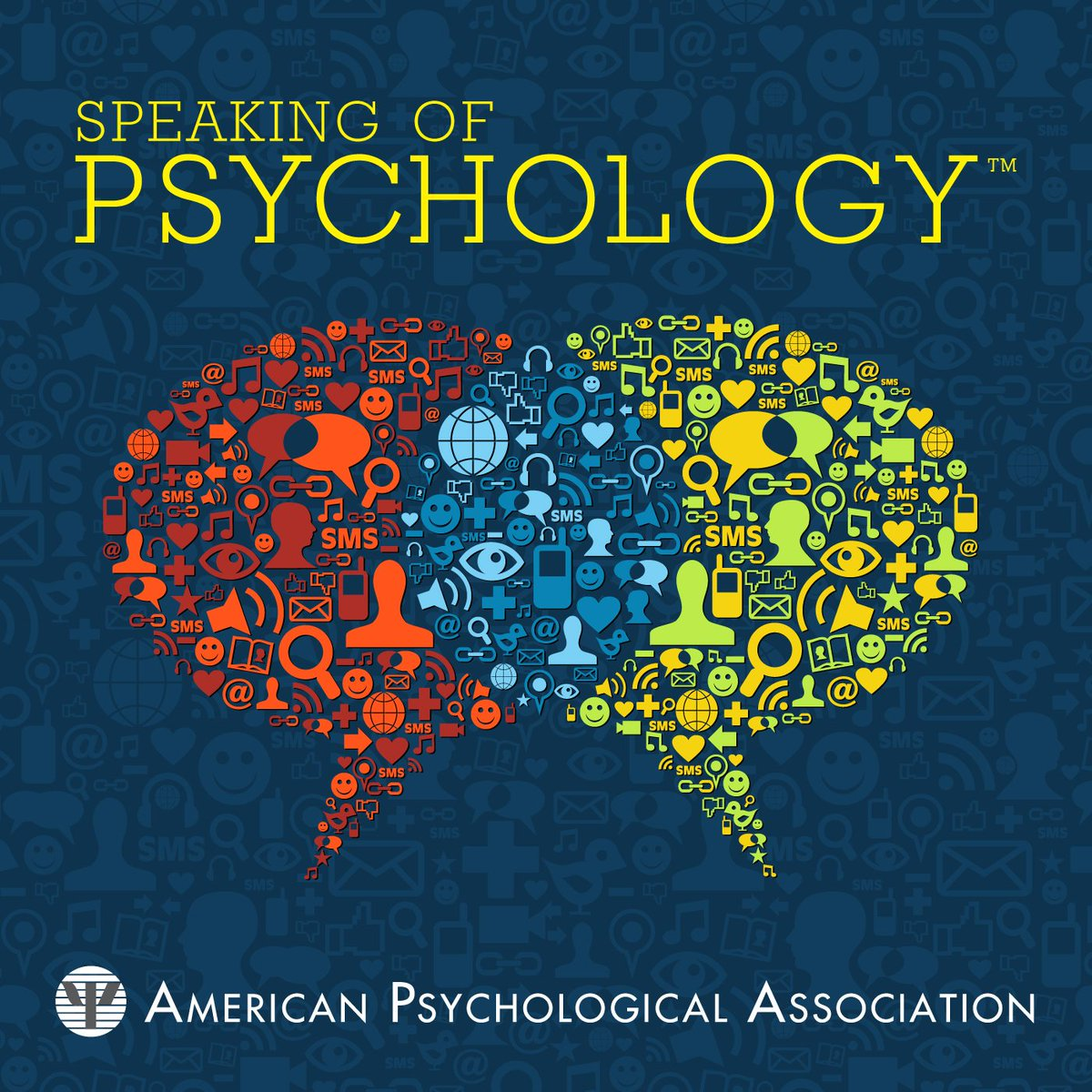 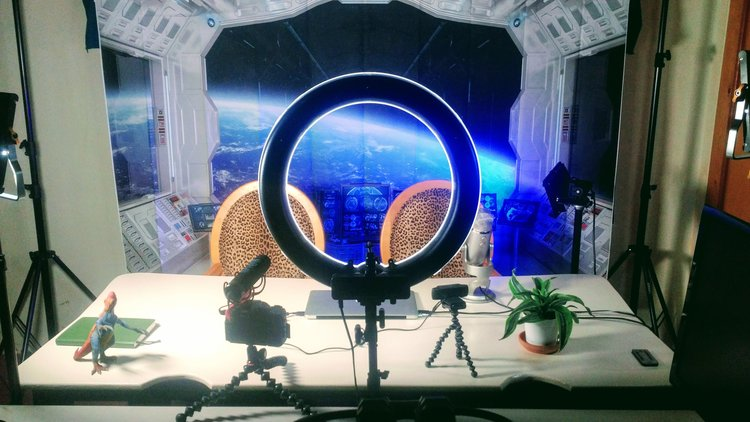